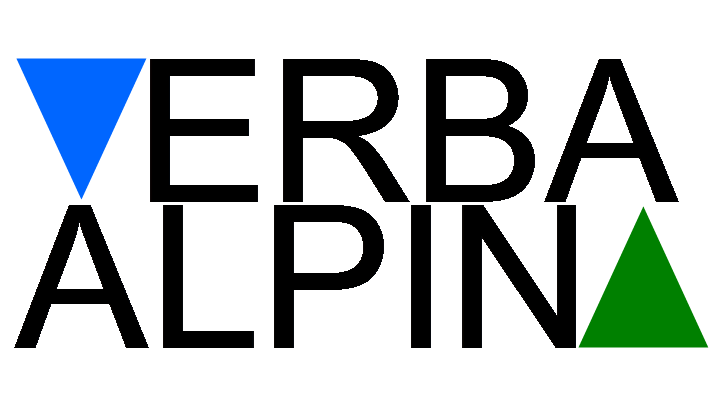 Stephan Lücke
A (very) short introductionto the research project VerbaAlpina
https://www.verba-alpina.gwi.uni-muenchen.de/



16 November 2021
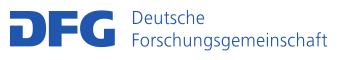 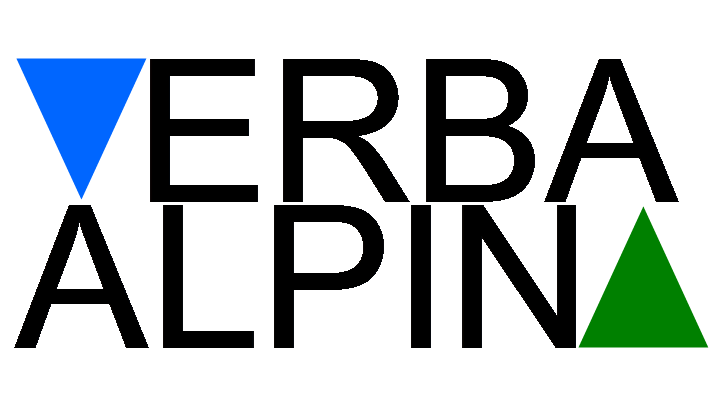 Project Overview

Title: VerbaAlpina. Der alpine Kulturraum im Spiegel seiner Mehrsprachigkeit (VerbaAlpina. The Alpine cultural region reflected through its multilingualism)
Long term project funded by the German Research Foundation (DFG)
Start in 2014
Aim: Lexicographical investigation of the multilingual Alpine region
Cooperation of (geo-)linguistics and Digital Humanities (DH)
Project leaders: Thomas Krefeld (Linguistics), Stephan Lücke (DH)
Staff: 2 (3 until 2020) linguists, 2 computer scientists, aides/assistents
# 2
CC BY-SA VerbaAlpina 2021
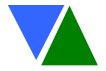 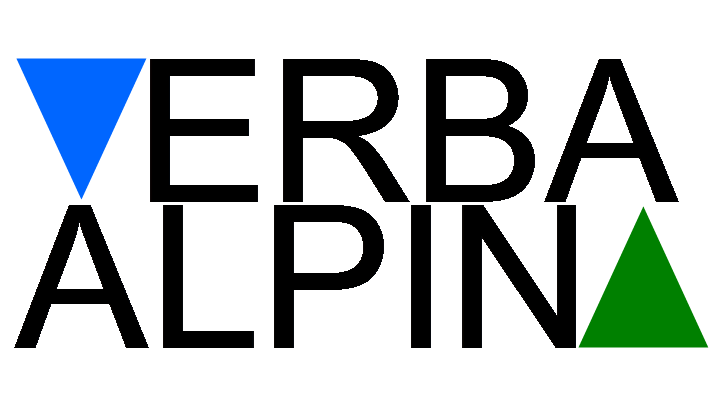 Project phases
NOW
project years
calendar year
quarter
project phase
focus
alpine pasture farming
1st term: 10/2014-10/2017, 2nd term: 11/2017-10/2020, 3rd term: 11/2020-10/2023 (perspective until 2025)
# 3
CC BY-SA VerbaAlpina 2021
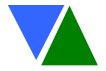 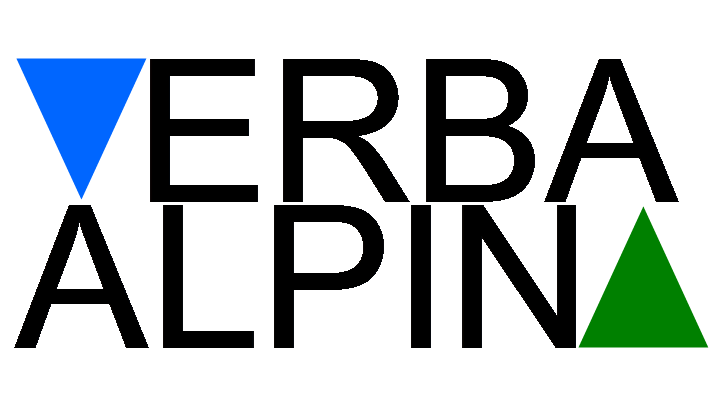 What VerbaAlpina does or is …
Collection of lexemes denoting selected concepts typical for the Alpine region
Example: What words are used to denote „BUTTER“ in different regions of the Alps (Butter, beurre, burro, Anke …)
Focus on dialects (not national/standard languages)
Speech atlas and dictionary in one (traditionally impossible)
Central feature: Publication of data on high-performance online map (WebGL)
Commitment to Open Science (compliance with FAIR principles)
Fully digital (no use of paper at all): multifunctional web portal (WordPress; Backend: MySQL database)
Method reflection (section „Methodologie“; profit and challenges of DH)
# 4
CC BY-SA VerbaAlpina 2021
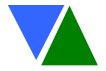 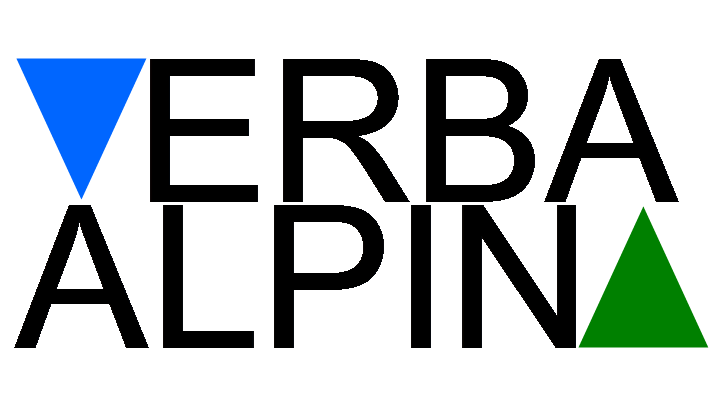 Area under investigation

Area of investigation is limited to the territorial borders defined by the
Alpine convention

surface area of 190,600 km2,
encompasses parts of six different
countries (D, A, CH, I, F, SLO) and
two entire countries (FL, MC) with 5771 municipalities

ethnographic and topographic
homogeneity and strong linguistic
heterogeneity  3 language families
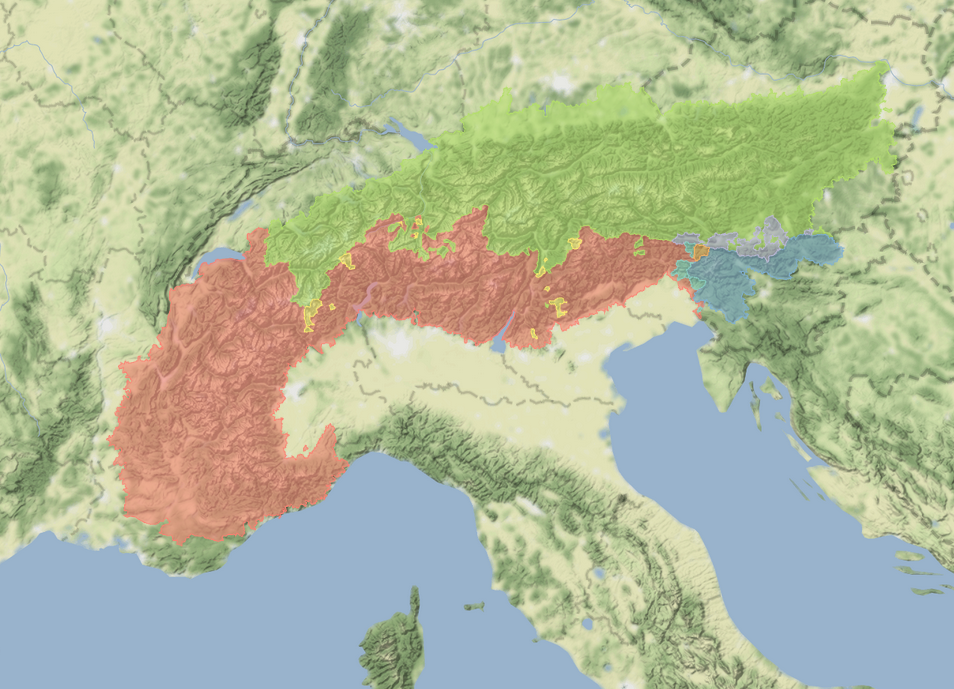 Germanic
Slavonic
Romance
# 5
CC BY-SA VerbaAlpina 2021
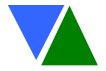 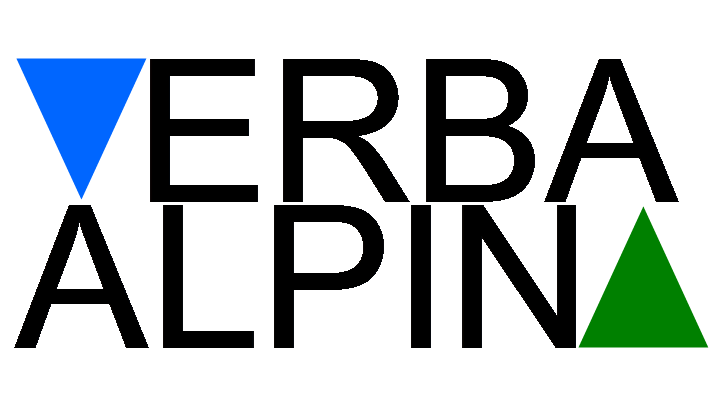 Where our data come from …

Multiple different sources:

printed atlases/dictionaries (georeferenced) 

digital material from project partners

crowdsourcing
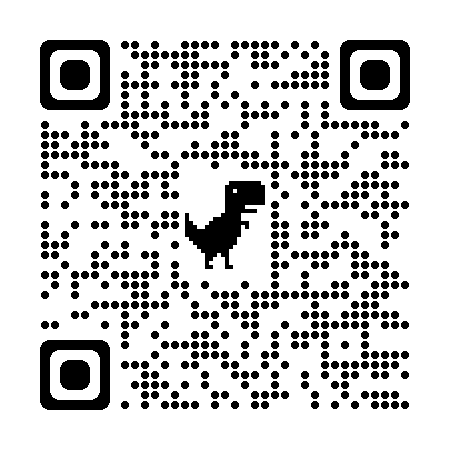 # 6
CC BY-SA VerbaAlpina 2021
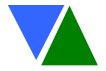 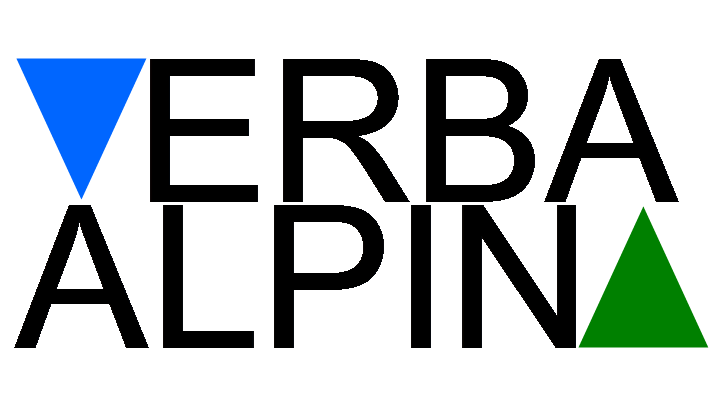 You`re welcome to get in touch with me:


luecke@lmu.de
# 7
CC BY-SA VerbaAlpina 2021
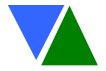 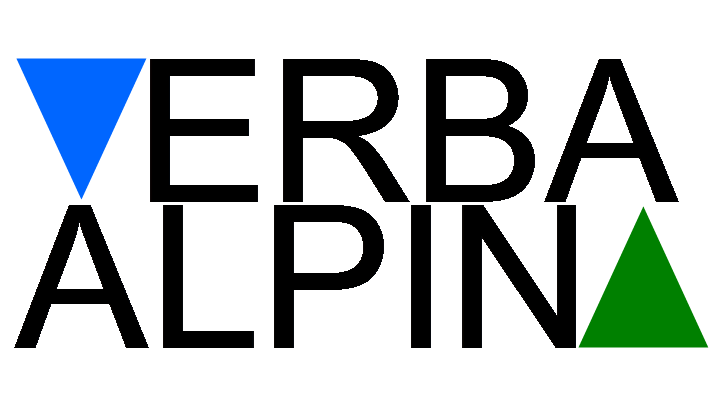 https://www.verba-alpina.gwi.uni-muenchen.de/
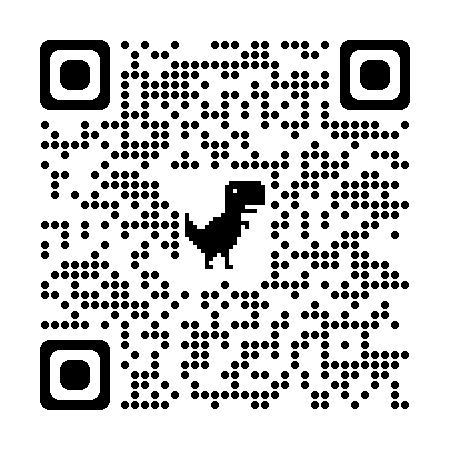 # 8
CC BY-SA VerbaAlpina 2021
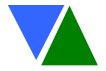